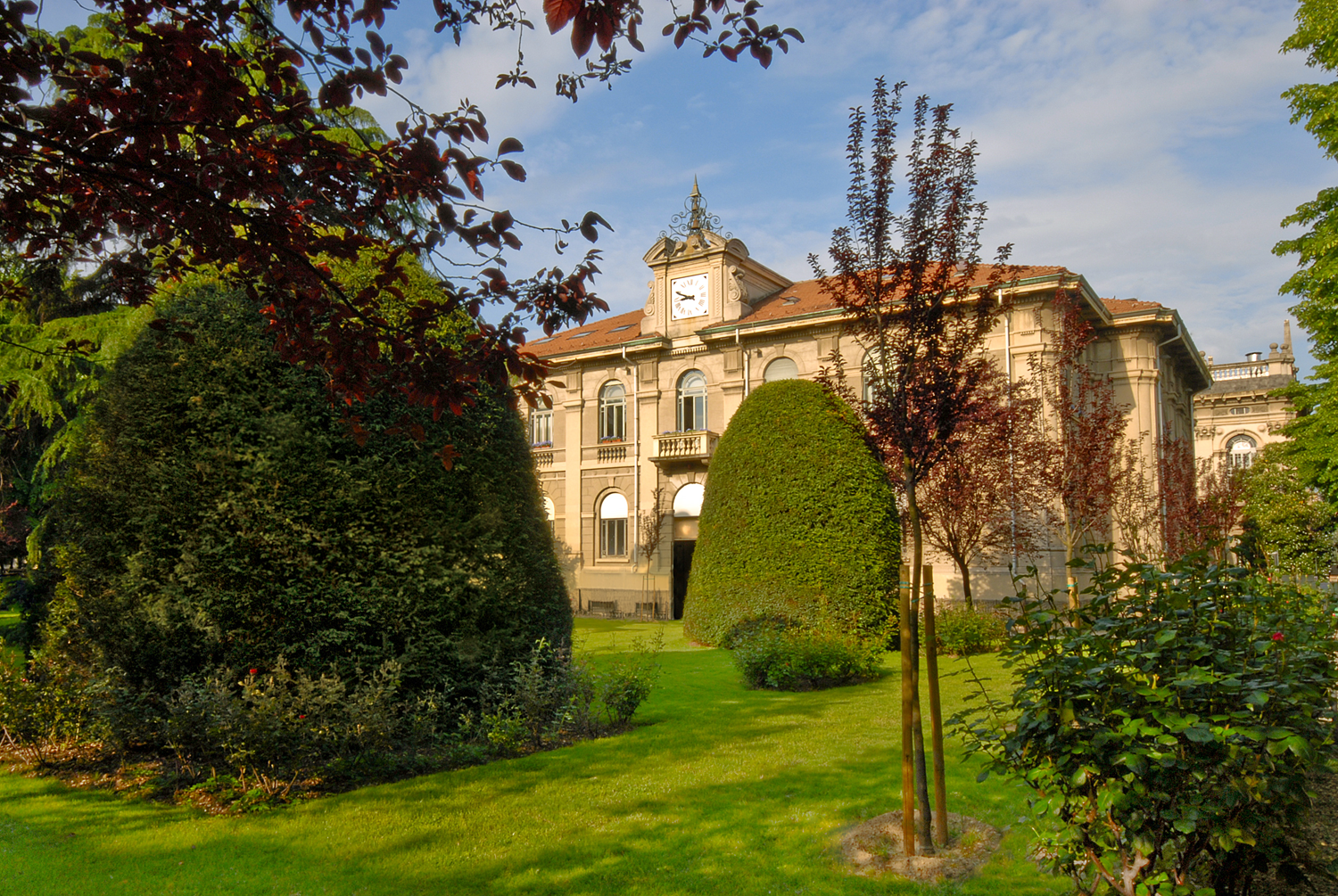 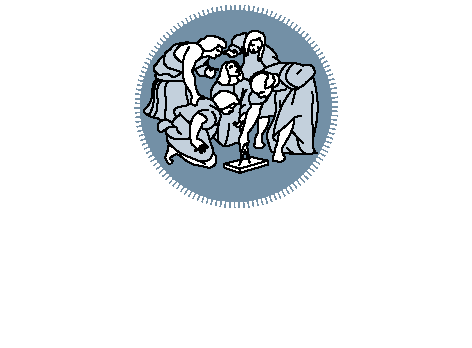 Titolo presentazionesottotitolo
Titolo dell’elaborato
Nome_1 Cognome_1   matricola_1Nome_2 Cognome_2   matricola_2
Milano, XX mese 20XX
Relatore: Prof. XXXXCorrelatore: Prof. YYYY
Introduzione
Oggetto del lavoro:
XXXX
YYYY
Scopo/obiettivi:
XXXX
YYYY
Aggiungere successive slides
Conclusioni
AAAA

BBBB

CCCC

DDDD